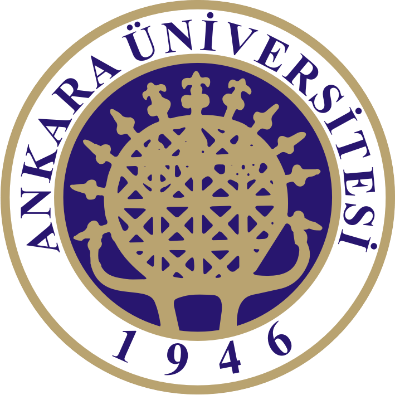 KİM 320 BİYOKİMYA II
NÜKLEOTİD METABOLİZMASI
Prof. Dr. Emel EMREGÜL
Ankara Üniversitesi
Kimya Bölümü
Nükleotid
Nükleotidler, 
   
   bir azotlu baz (PÜRİN ya da PİRİMİDİN), 

    bir pentoz 

    bir fosfat 
  
  olmak üzere üç karakteristik komponente sahiptirler.
Nükleotidlerin Fonksiyonları
1. Nükleik asidlerin yapı taşı olmaları (DNA, RNA),

2. Nükleotidler, hücrede kimyasal enerjiyi taşırlar(ATP, GTP).

3. Çeşitli biyosentezlerde aktive edilmiş metabolitlerin 	taşıyıcısı olmaları (ör. nükleozid difosfat şeker, UDP-glukoz),

4. Nükleotidler, birçok enzim kofaktörlerinin komponentleridirler (koenzim A (CoA),  nikotinamid adenin dinükleotid (NAD+ veya NADH) ve flavin adenin dinükleotid (FAD veya FADH2)’dir. Vitamin  B12’nin aktif formu ),

5. Regülatör molekül olmaları (AMP),

6. Bazı nükleotidler sellüler haberleşmede aracıdırlar(özellikle cAMP).
Pürin Biyosentezi
Pürin nükleotidlerinin de novo(yeni baştan) sentezi üç basamakta incelenir: 
5-fosforibozil-1-pirofosfat (PRPP) oluşması. 

PRPP’tan inozin monofosfat (IMP) oluşması. 

IMP’tan adenozin monofosfat (AMP) ve guanozin monofosfat (GMP) oluşması.
Pirimidin Biyosentezi
Pirimidin halkasının de novo sentezi, hücrenin sitozolünde bulunan karbamoil fosfat sentetaz II tarafından katalizlenen bir reaksiyonda glutaminden kaynaklanan NH3 ile bikarbonat halindeki CO2’in ATP’den sağlanan enerji yardımıyla karbamoil fosfat oluşturmasıyla başlar.
Pirimidin halkasının atomları, aspartat, CO2 ve glutaminden sağlanır.